MOM 2021G. Modestino LNF-GR2
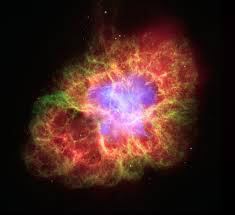 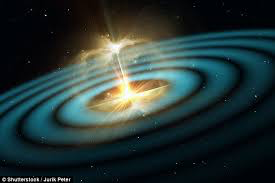 Multimessenger Observatory Model
Study of gravitational wave signals in association with extreme astrophysical phenomena 

Review of coincident analysis between GW-GRB events

GRB data and progenitors
Astrophysical constraints
GW170817 vs previous LVC measurements 
Open-ended questions
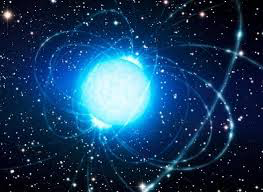 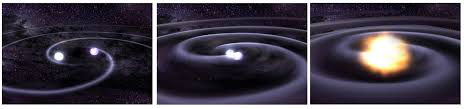 1
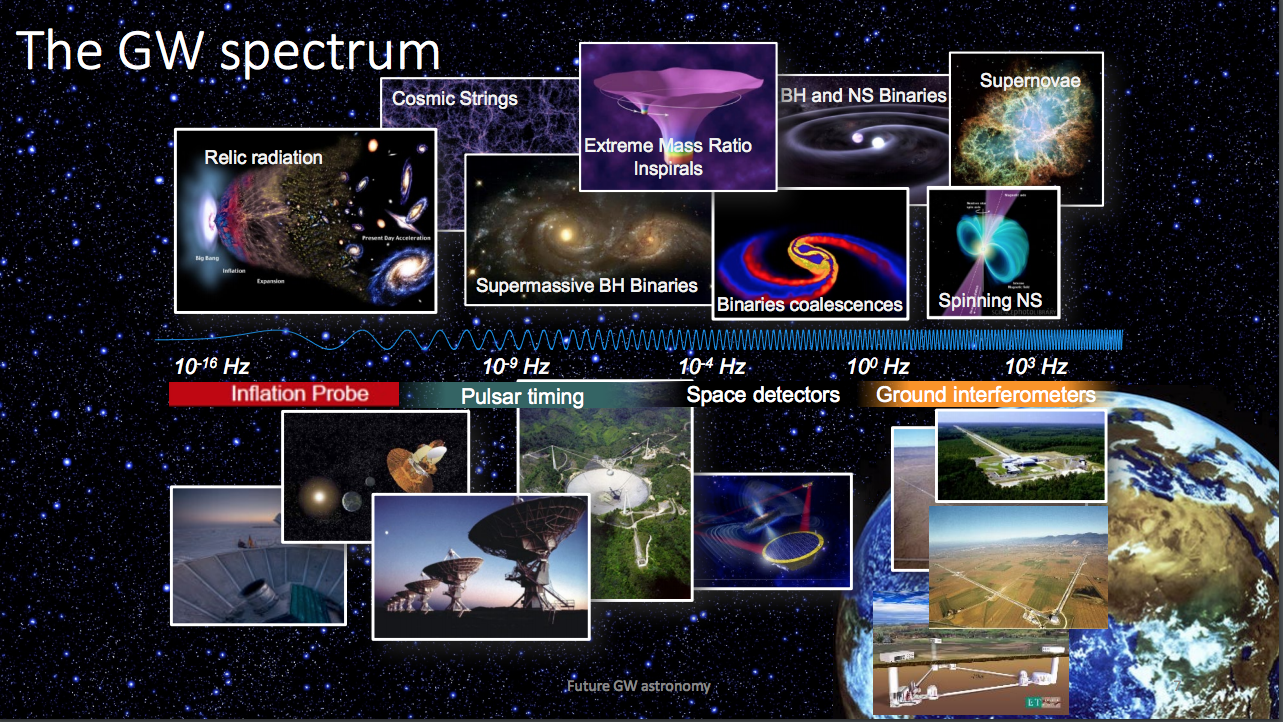 G. Modestino INFN-LNF-GR2
2
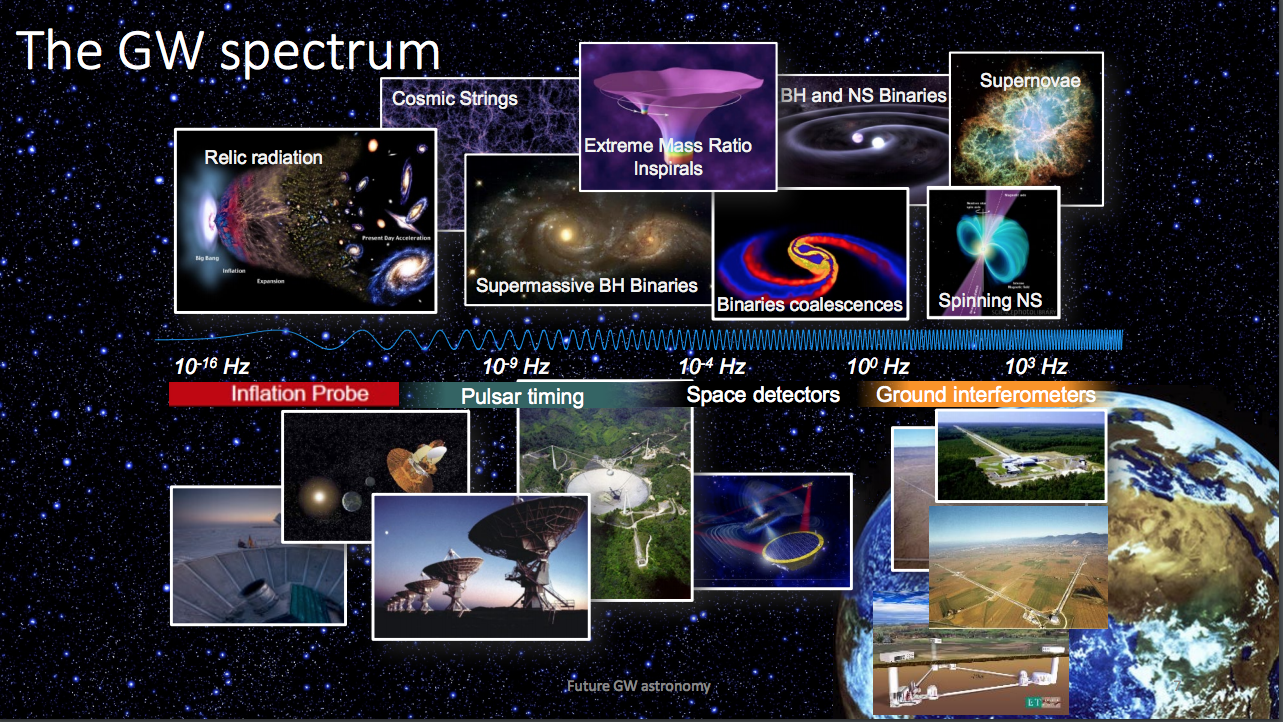 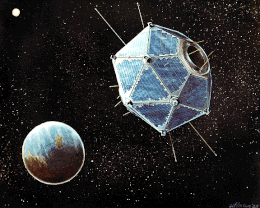 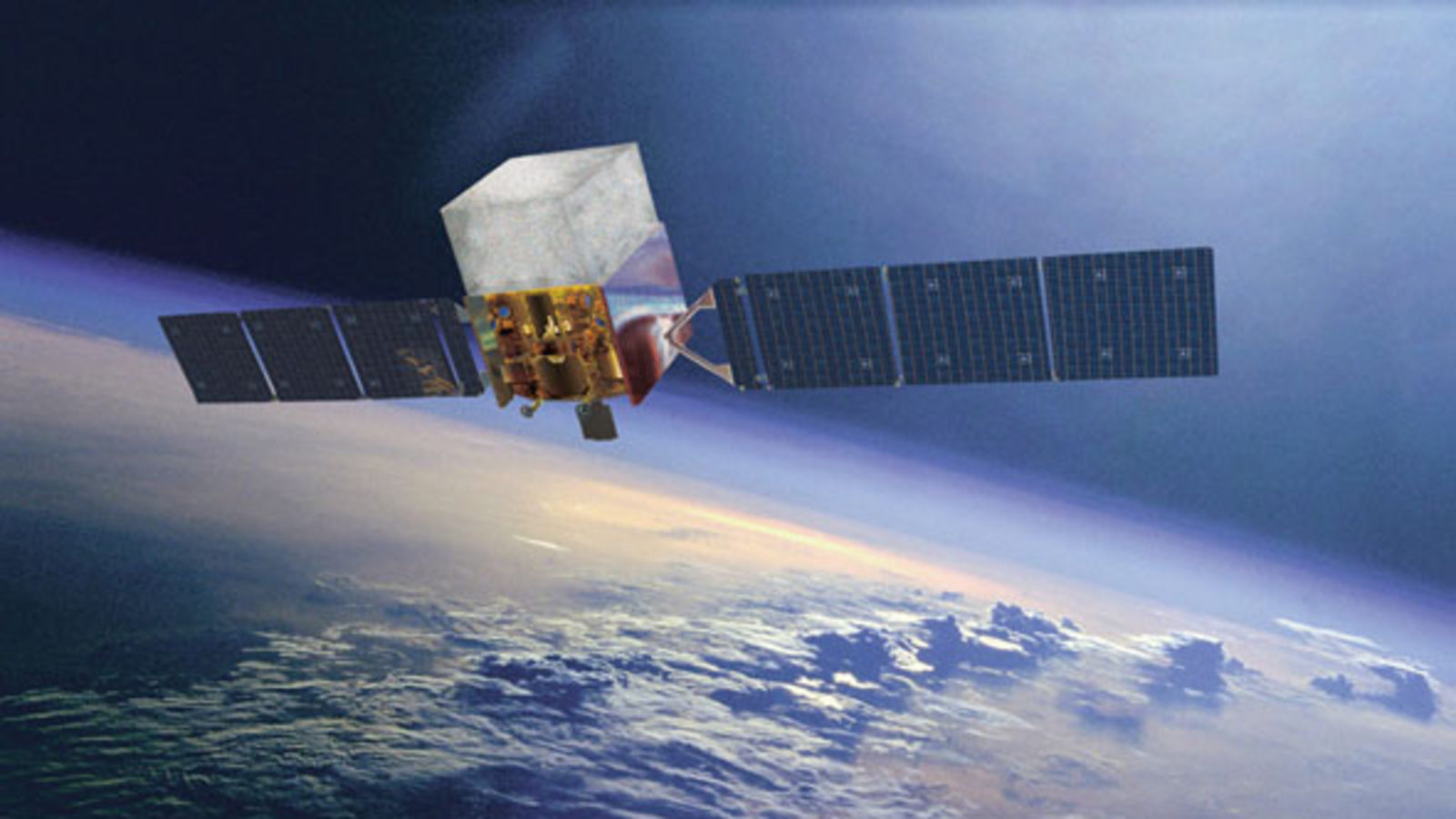 GRB Telescopes
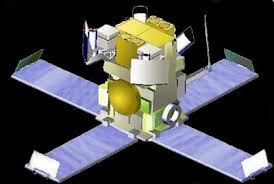 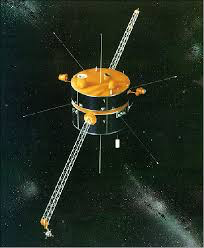 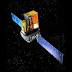 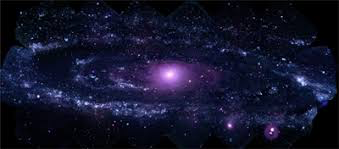 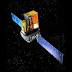 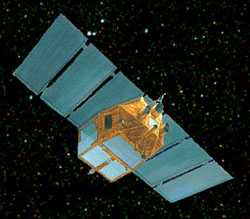 G. Modestino INFN-LNF-GR2
3
GRB Astronomy
(since 1968)
10 < EM Satellites
~ 10000 Detected Events
(GRB - GF -  SGR – Afterglow)
~ 10000 Candidates for
Supernovae (SN) 
Magnetars - Soft Gamma Repeaters (SGR) 
Binary system coalescence – merger (NS-NS; BH-NS)
G. Modestino INFN-LNF-GR2
4
Search for gravitational waves associated with the gamma ray burst GRB030329 
using the LIGO detectors
PHYSICAL REVIEW D 72, 042002 (2005)
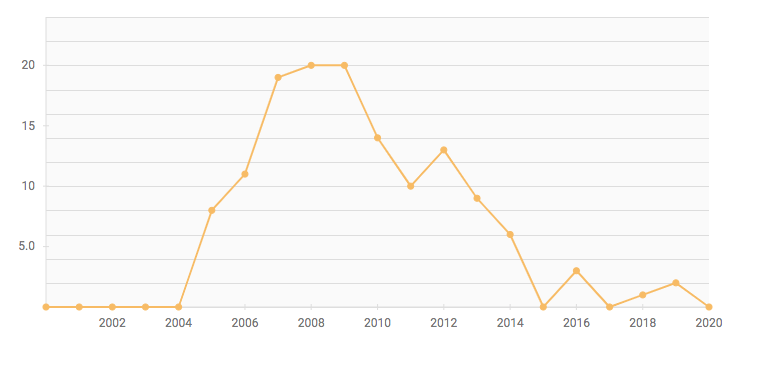 137 citations (2005-2020)
G. Modestino INFN-LNF-GR2
5
Search for gravitational waves associated with the gamma ray burst GRB030329 
using the LIGO detectors
PHYSICAL REVIEW D 72, 042002 (2005)
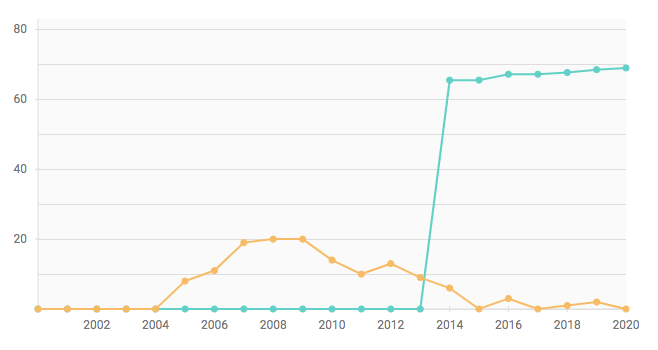 Research interest
Citations per year
G. Modestino INFN-LNF-GR2
6
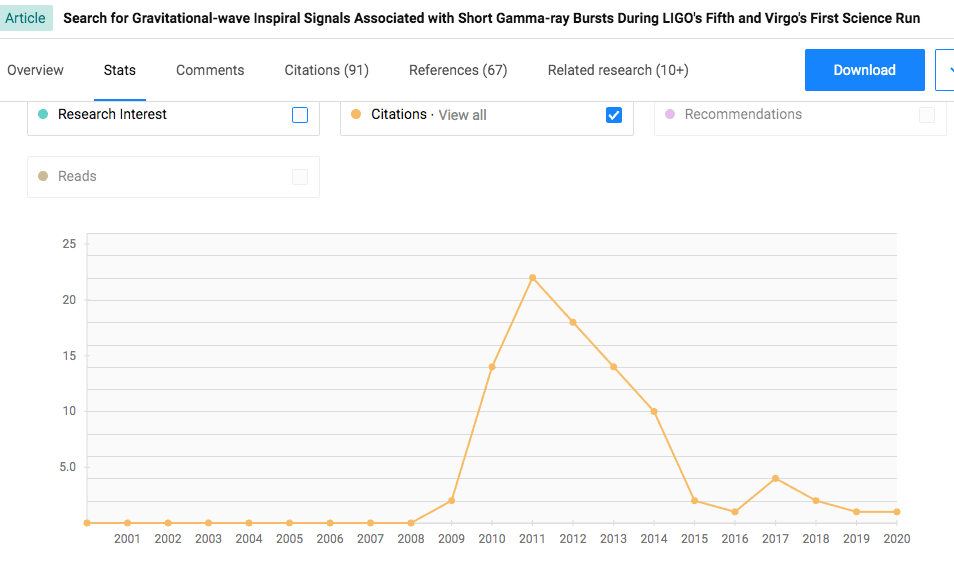 G. Modestino INFN-LNF-GR2
7
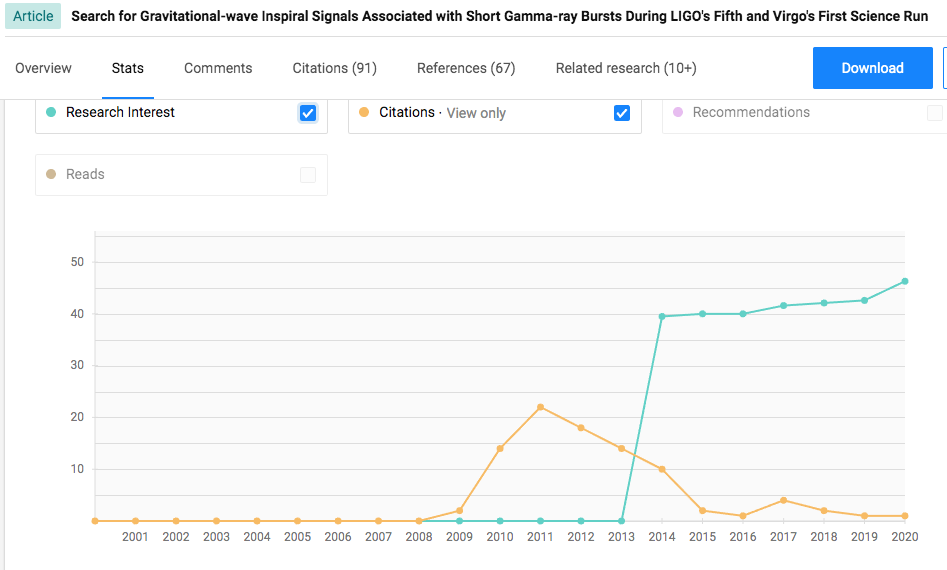 G. Modestino INFN-LNF-GR2
8
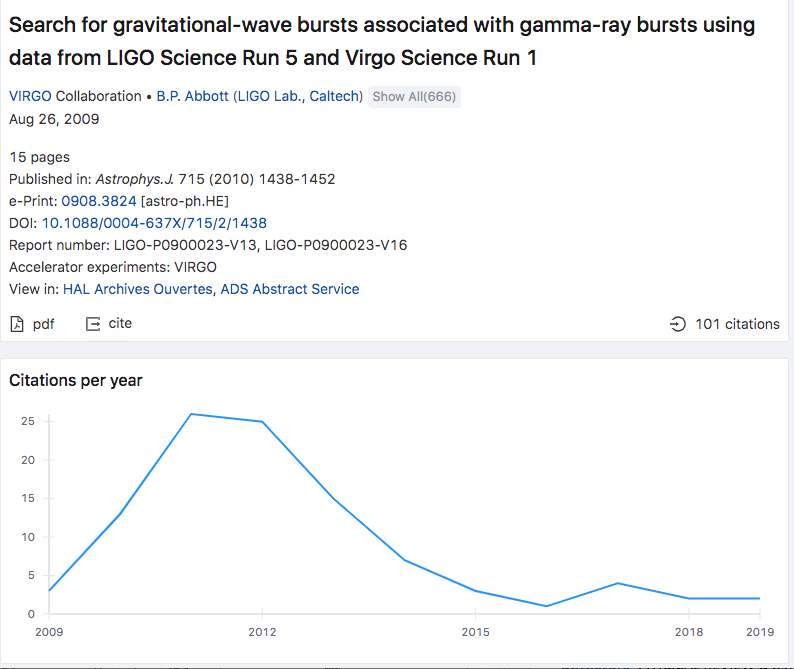 G. Modestino INFN-LNF-GR2
9
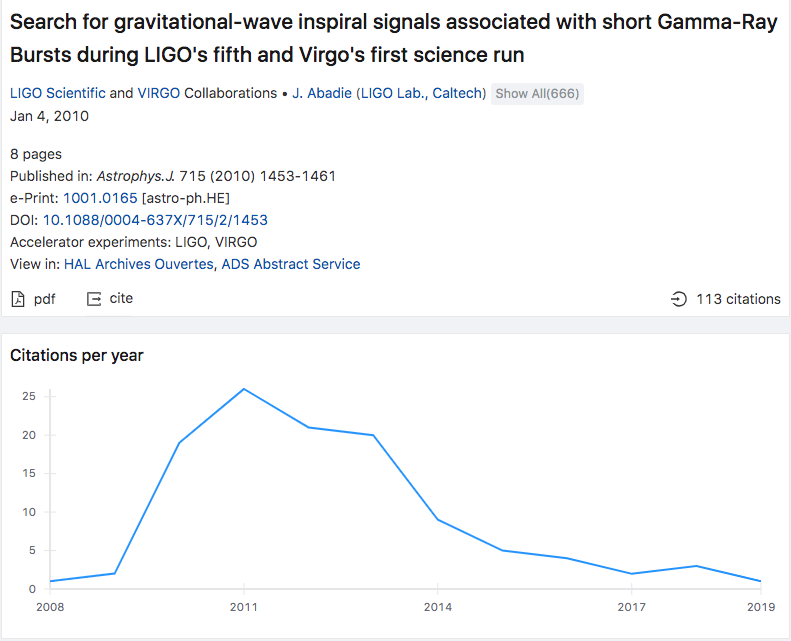 G. Modestino INFN-LNF-GR2
10
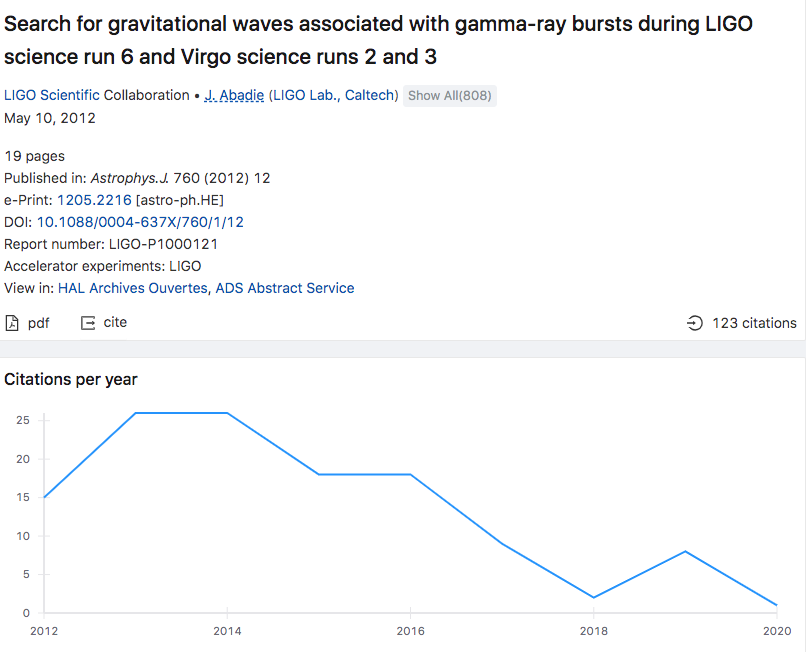 G. Modestino INFN-LNF-GR2
11
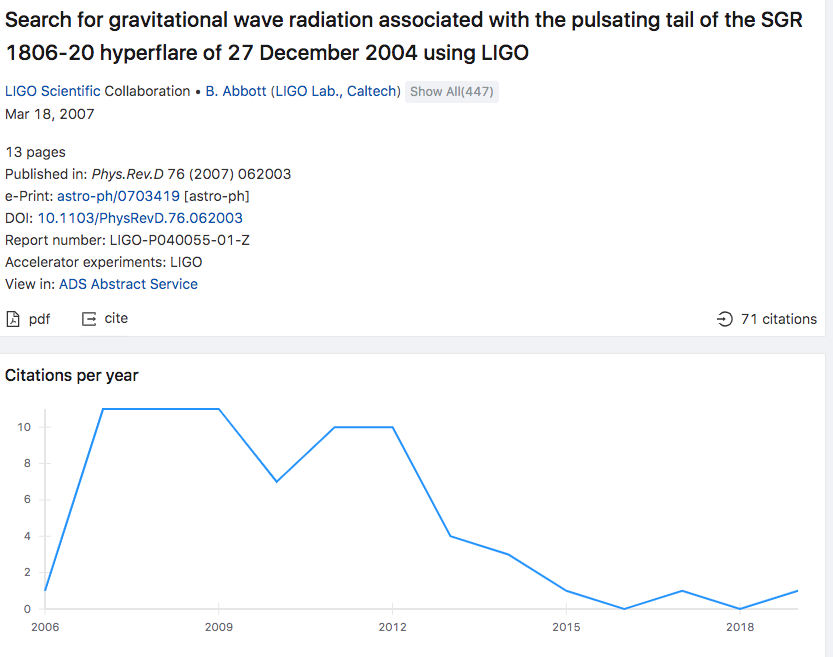 G. Modestino INFN-LNF-GR2
12
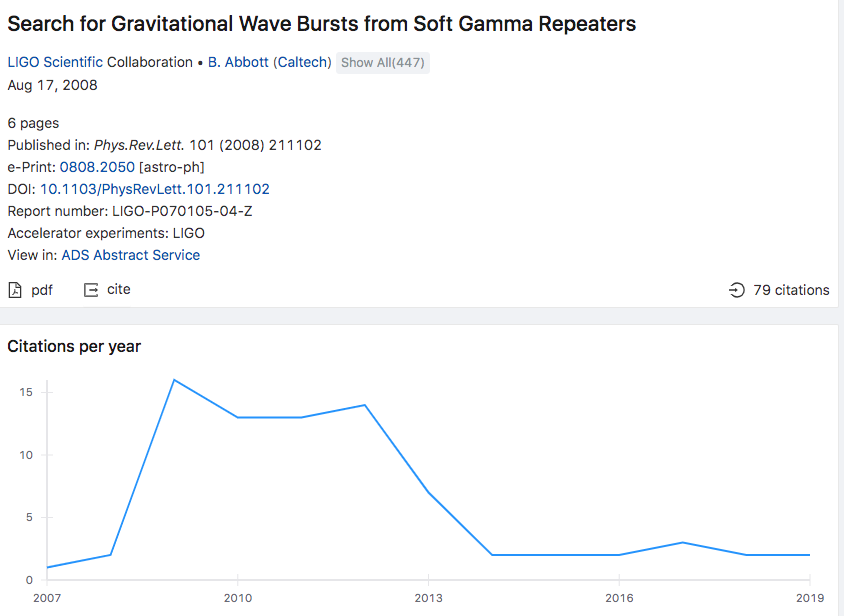 G. Modestino INFN-LNF-GR2
13
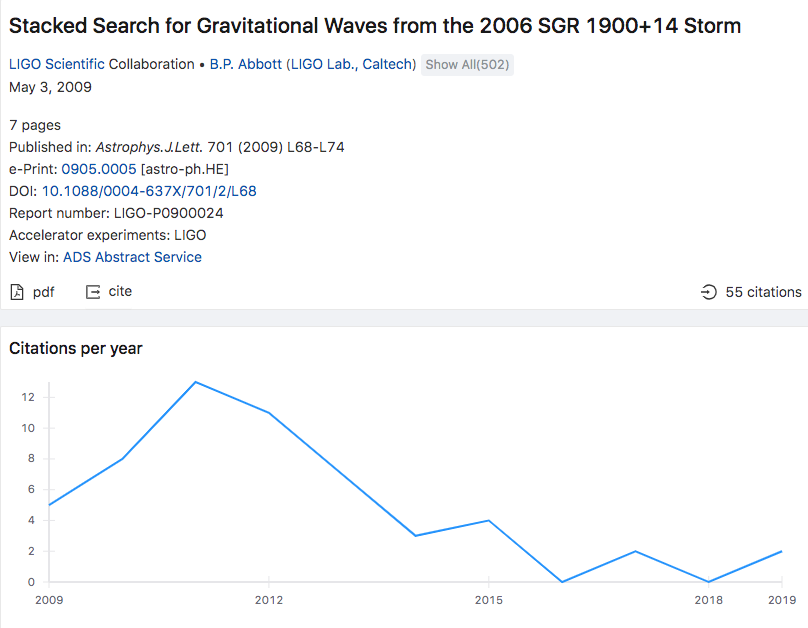 G. Modestino INFN-LNF-GR2
14
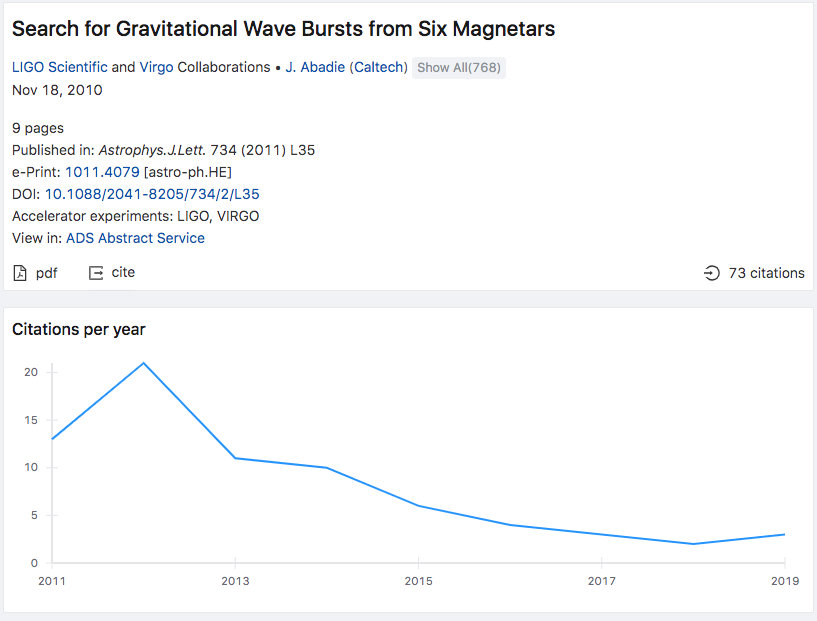 G. Modestino INFN-LNF-GR2
15
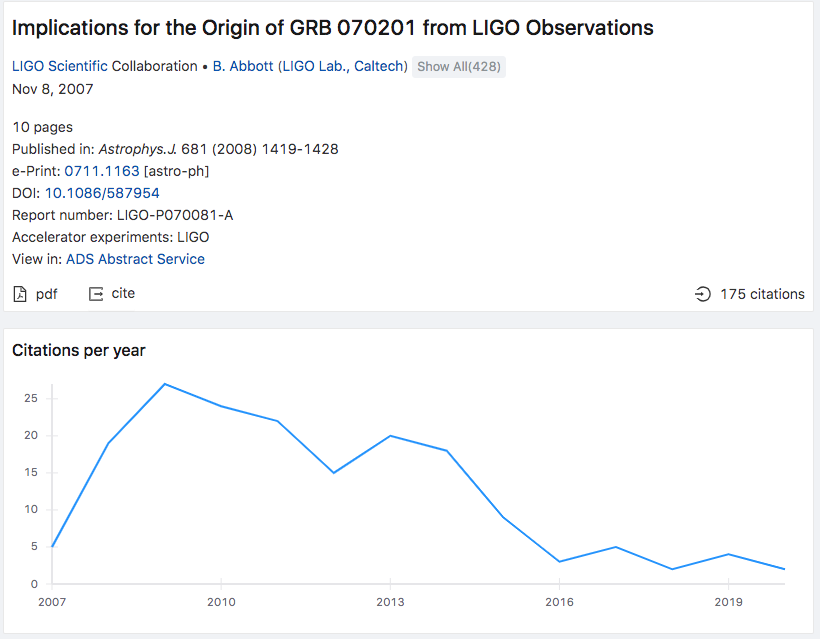 G. Modestino INFN-LNF-GR2
16
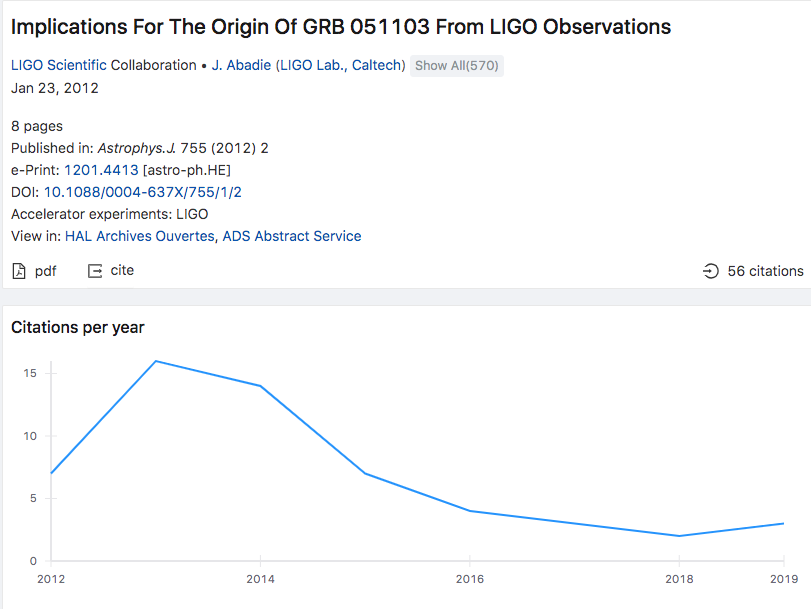 G. Modestino INFN-LNF-GR2
17
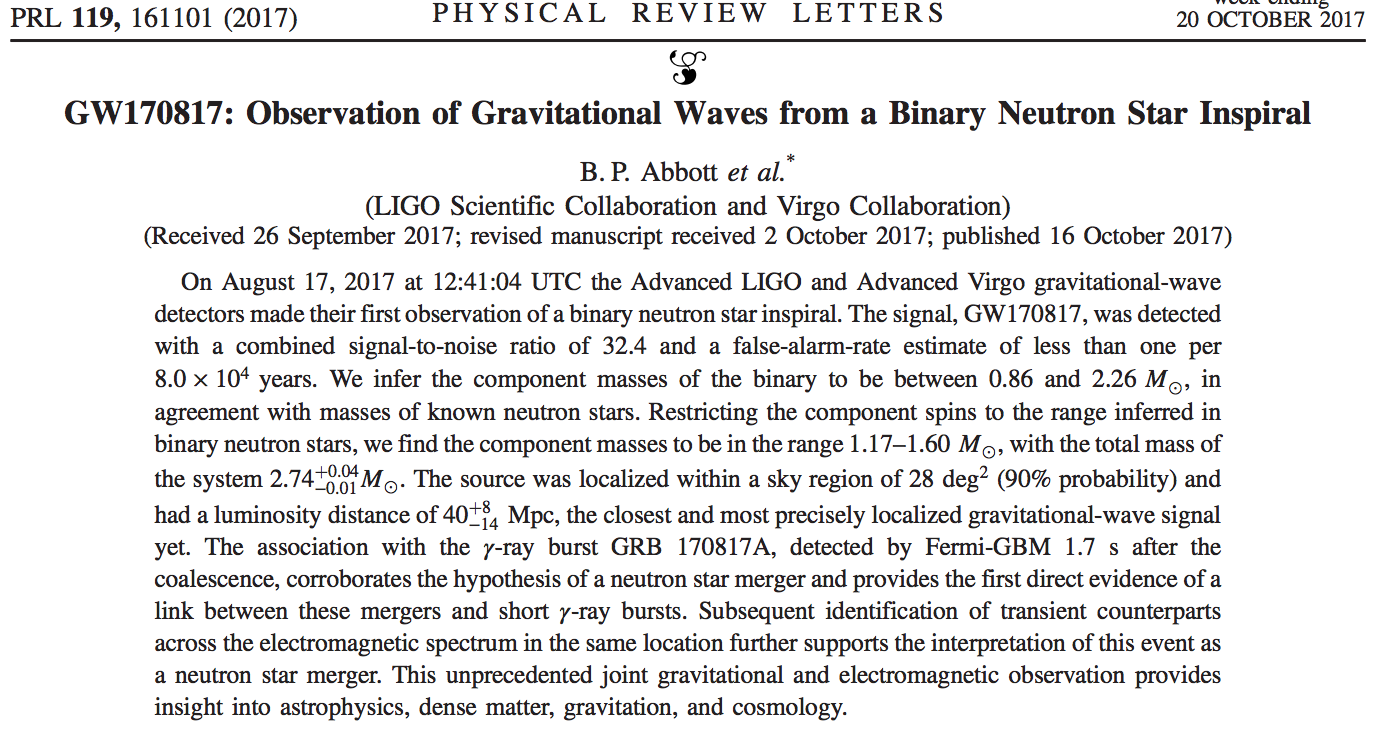 G. Modestino INFN-LNF-GR2
18
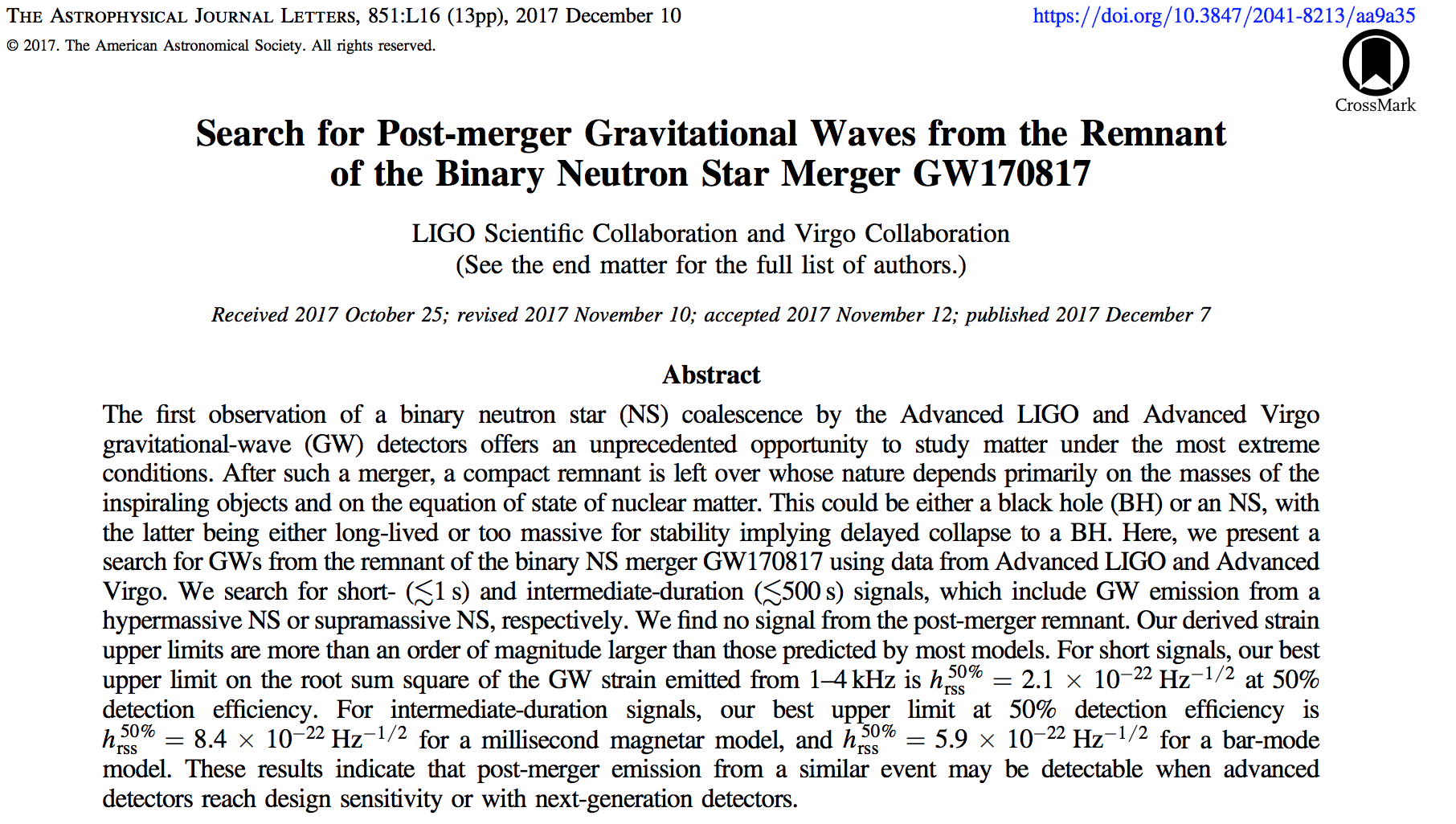 G. Modestino INFN-LNF-GR2
19
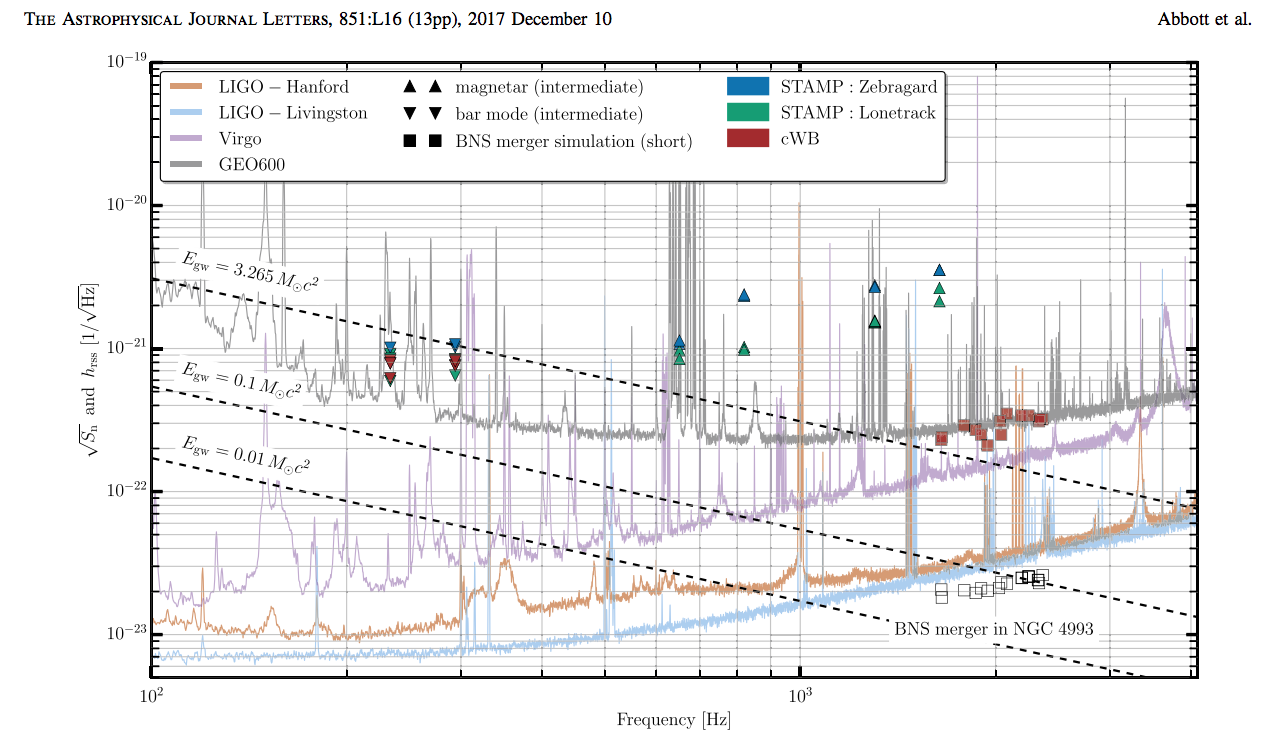 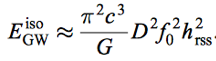 BNS merger in NGC 4993
G. Modestino INFN-LNF-GR2
20
LIGO S2
 LIGO S3-4 
 LIGO S6
 Virgo 2017
  LIGO O2
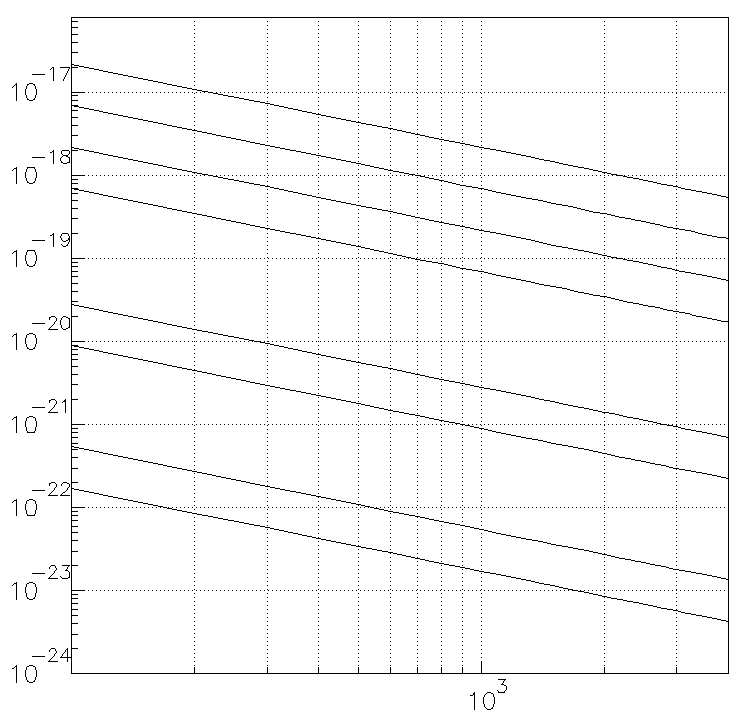 0.01 < EGW [MOc2 ] < 0.1
.
10-17
10-18
10-19
10-20
10-21
10-22
10-23
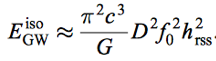 SGR 0501+5729, SGR0418+5729
1-2 kpc
AXP 1E 1547.0-5408
4 kpc
SGR 1627-41, SGR 1900+14, SGR 1806-20
10 kpc
Strain sensitivity   and   hrss     [1/Hz1/2]
GRB 070201
770 kpc
GRB 051103
3.6 Mpc
GRB 170817
40 Mpc
BNS merger in NGC 4993
102                                    			  Frequency [Hz]     103
G. Modestino INFN-LNF-GR2
21
Multimessenger Astronomy
(Searching for)
Supernovae (SN) 
Magnetars - Soft Gamma Repeaters (SGR) 
Binary system coalescence – merger – (NS-NS; BH-NS)
MOM Questions
Astrophysical data interpretation (only) from EM Telescopes
GRB-GW astrophysical correlation (LVC-GRB since 2003)
GW170817 vs (previous) LVC measurements
G. Modestino INFN-LNF-GR2
22